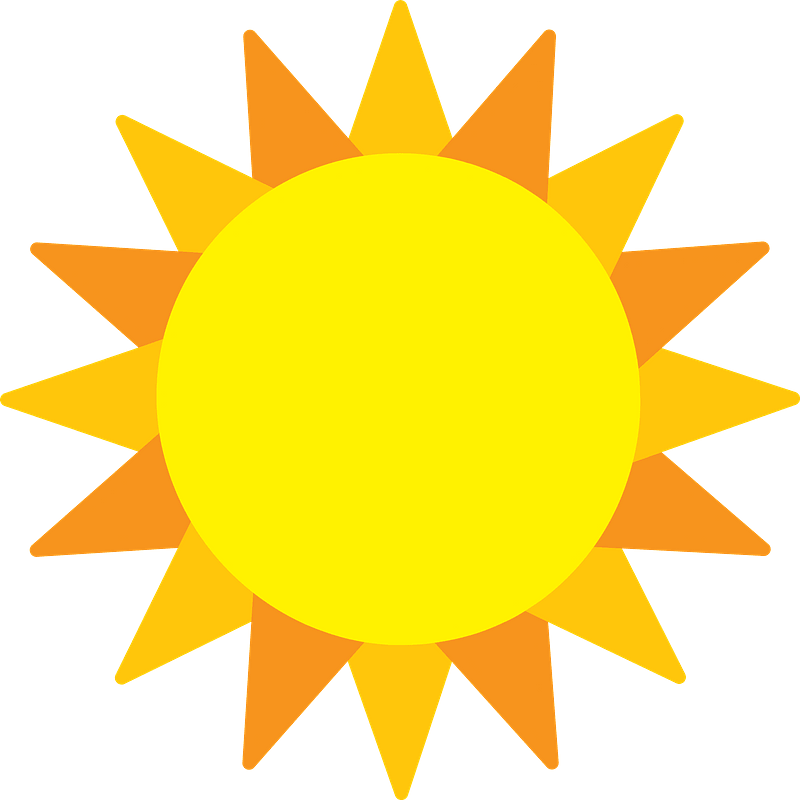 My Summer Vacation
I went to ___________ with ___________. It was very ___________. I enjoyed _______ing_ ___________. ___________ ________ed_ by the ___________. We played ___________ and then cooked the ___________. I ate a lot of ___________. It was ___________. Then, we ________ed_ outside. The night sky was very ___________. Let’s go _______ing_ next summer!
(place,場所)
(name, 名前)
(adjective, 形容詞)
(animal, 動物)
(name, 名前)
(verb, 動詞)
(place, 場所)
(verb, 動詞)
(sports, スポーツ)
(food, 食べ物)
(food, 食べ物)
(adjective, 形容詞)
(verb, 動詞)
(verb, 動詞)
(adjective, 形容詞)
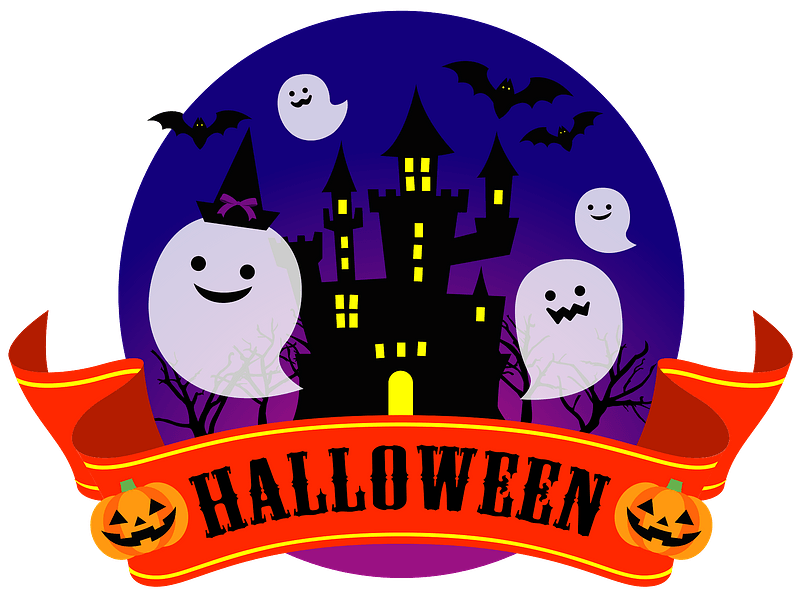 My                 Story
Tonight is the night when all the ___________ monsters come out to ___________. ____________ witches with big ___________ and ___________ hats make potions. Vampires with _________s_ and long, red capes visit with friends for food. Ogres and ghosts ___________ and play, on this ____________ October day. All the children ___________ and hunt for ___________, dressed up as princess and cowboys. 
Have a ____________ Halloween!
(adjective, 形容詞)
(verb, 動詞)
(body, からだ)
(adjective, 形容詞)
(color, いろ)
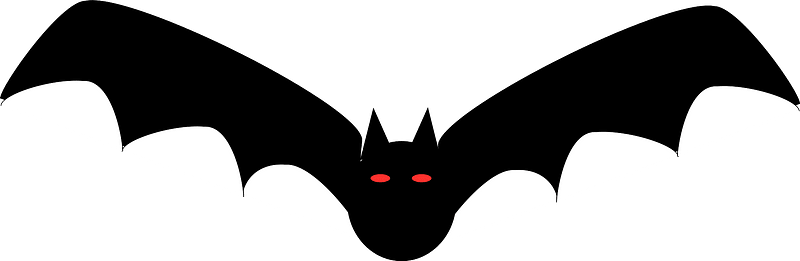 (thing, もの)
(verb, 動詞)
(adjective, 形容詞)
(verb, 動詞)
(food, 食べ物)
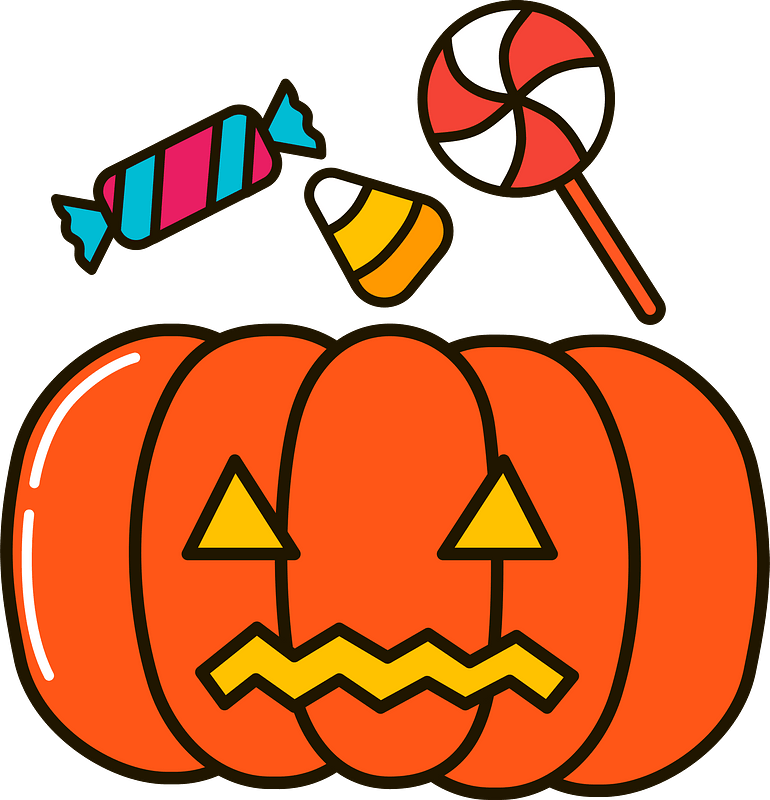 (adjective, 形容詞)
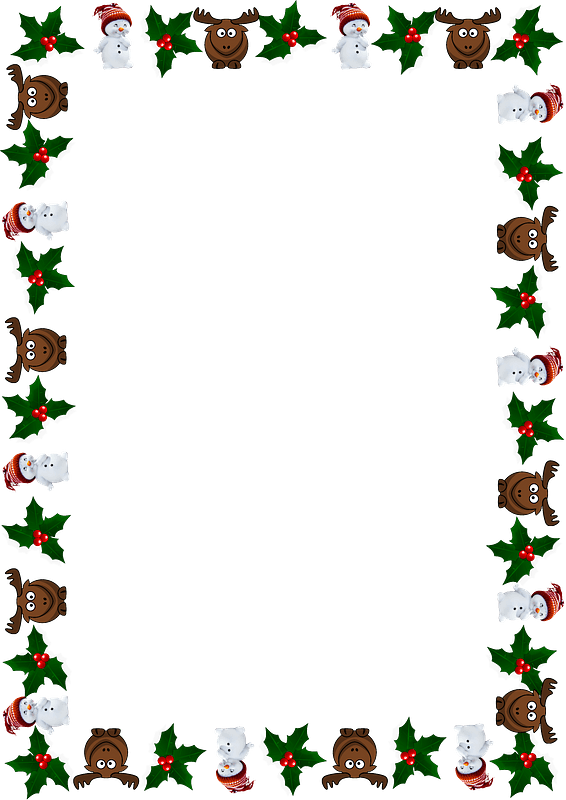 Dear Santa,
My name is ___________ and I am ____ years old. I have ____ brothers, ____ sisters, and ____ pets. I live in ___________. Today’s weather is ___________. I’ve been very ___________ this year and want ____ presents. If you are hungry, I’ve cooked some ___________ for you. Please enjoy the ___________, too. Thank you so much. Have a ___________ Christmas!
					Sincerely,
					 ___________
(name, 名前)
(#, 番)
(#, 番)
(#, 番)
(#, 番)
(country, くに)
(weather, 天気)
(#, 番)
(adjective, 形容詞)
(food, 食べ物)
(drink, 飲み物)
(adjective, 形容詞)
(name, 名前)
My New Year Predictions
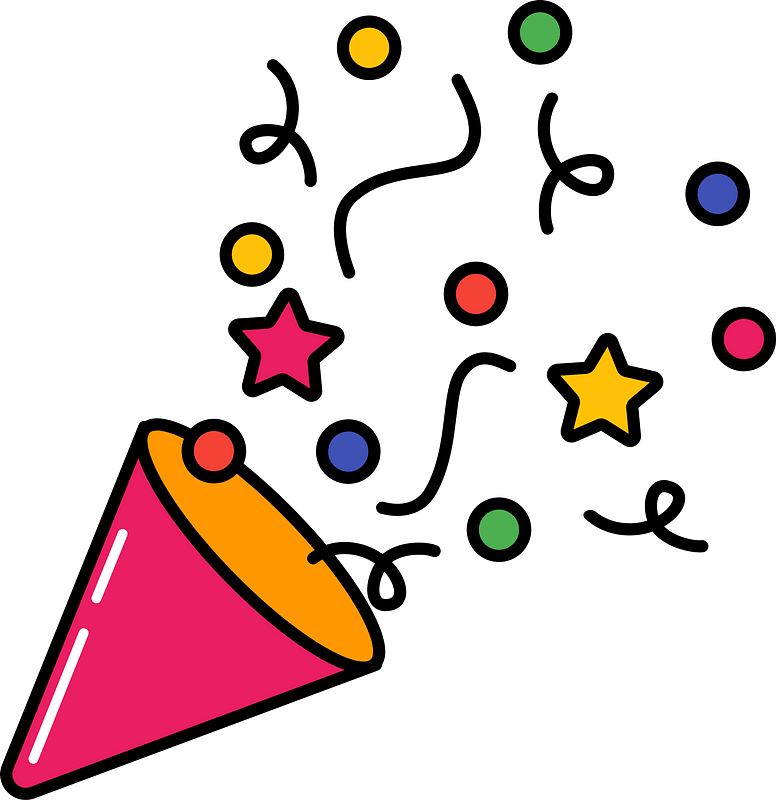 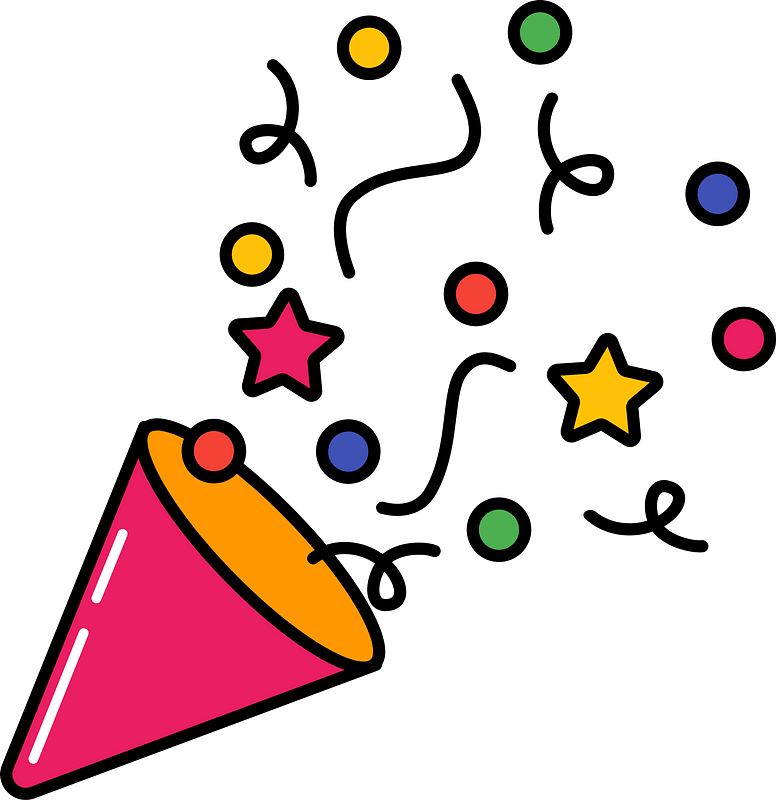 Here are my predictions for the new year!
I am ____cm tall. I will grow ____cm.
The most popular book will be ___________.
The most popular movie will be ___________.
My favorite sports team, _________________, will win the ___________ game!
I will make ____ new friends.
My favorite class will be ___________.
I will run ____ place on Sports Day.
I will learn ____ new English words.
I will join the ___________ club.
This new year will be ___________!
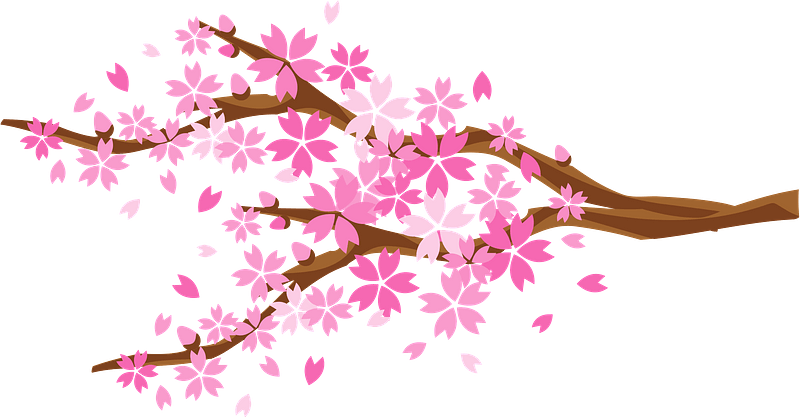 Cherry Blossom
Viewing
On ________________, I went cherry blossom viewing! I went with _____________. We left the house at ____:____ AM/PM. We ________ed_ to the park. We brought ____ lunch boxes. We ate ___________, ___________, and ___________. It was ____________! Then, we ________ed_ under the trees. We saw ____ cherry blossoms. They were so ____________. We cleaned up the trash and _________ed_ back home. Let’s go cherry blossom viewing again in __________!
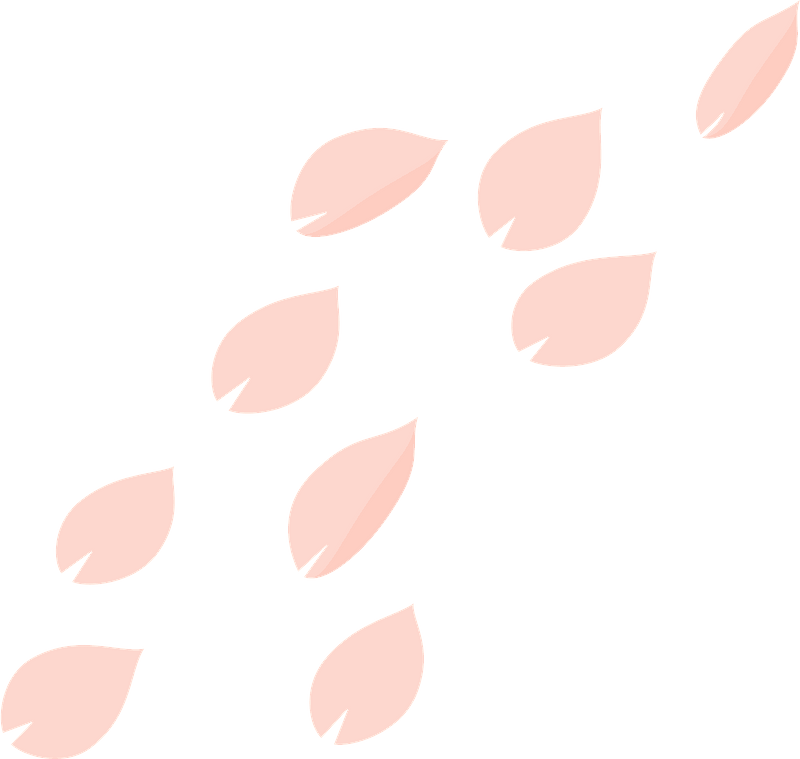 (date, 月日)
(person, 人)
(verb, 動詞)
(#, 番)
(food, 食べ物)
(food, 食べ物)
(food, 食べ物)
(adjective, 形容詞)
(verb, 動詞)
(#, 番)
(adjective, 形容詞)
(verb, 動詞)
(year, 年)